Hall B: Software Utilization
Gerard Gilfoyle
University of Richmond
12 GeV Upgrade Software Review
Jefferson Lab
November 25-26, 2013
CLAS12 Software User Environment
Introduction: Software tasks, users, projects. Tools.
Simulation. Reconstruction. Visualization Physics Analysis. Summary.
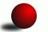 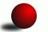 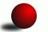 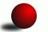 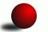 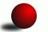 Introduction - Tasks and Users
Software Categories:

Calibration (not discussed here) Simulation
Reconstruction Visualization Physics analysis

User Categories

A - environment developers. B - service developers.

C - physics users.

Focus on off-site physics users.

Access, ease-of-use, extent of use, support.
Introduction - Physics Projects
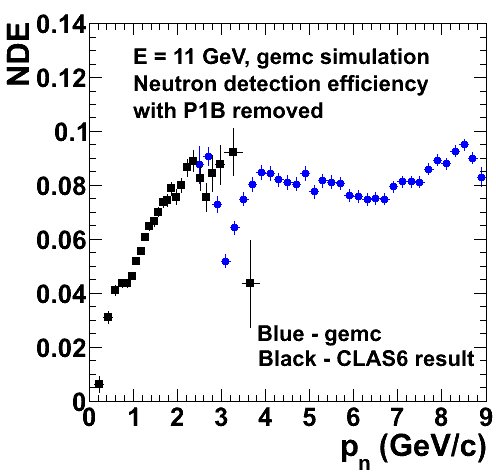 Experience with Richmond cluster, offsite  users.

Simulations for CLAS12  neutron  magnetic form 
factor GMn experiment (E12-07-104).
Quasielastic neutron detection from 2H  with forward Time-of-Flight (TOF) (CN 2011-015).
Calorimeter (EC) simulation (CN 2011-019).
EC  geometry  simulation  (BAPS, DNP, 2012).
GMn target simulation (BAPS, DNP, 2011).
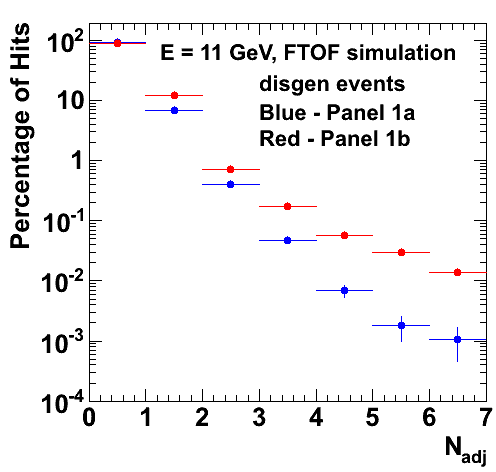 CLAS12 TOF Subsystems Reconstruction Software Forward and central TOFs.
Tested with gemc.
Deep-inelastic scattering event generator.
Richmond cluster is development and test bench for CLARA – used by environment developers.
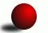 Software Tools
General
Locally Developed
Simulation
Event Generators pythia

local programs: disgen, ppgen, genev, ...
Use - Pythia is a mature, widely-used program. Other codes vary in ease of use. Support - Pythia well supported by Lund and CERN. Varied support for others.  Point-of-contact JLab staff (H.Avakian).


CLAS12 Simulation - gemc
JLab program for CLAS12 and others.
Uses evio data format common among the halls. Use - Scripts for offsite installation: time-consuming, but reliable: being  improved.
Support - Complete web-page, bug reporting. JLab staff member (M. Ungaro).

See Veronique Ziegler’s talk.
Reconstruction
Socrat (SOftware for Clas12 Reconstruction And Tracking)
       Local, generation one, C++ code for electrons in
       forward detector  (S. Procureur author).
       Use - Compiled with Root libraries (ACLiC), 
       complex code.
      Support - CLAS-NOTE 2008-015, limited  
      Collaboration support.



TRAC (Track Reconstruction Application for CLAS12)
      Current focus of main development effort on full CLAS12 reconstruction.  
      See Veronique Ziegler’s talk.
      Use - Applied to other reconstruction projects - Forward tagger (offsite) - R. De Vita,
      Barrel Silicon Tracker - Y. Gotra.
      Support - CLAS-NOTE in preparation.
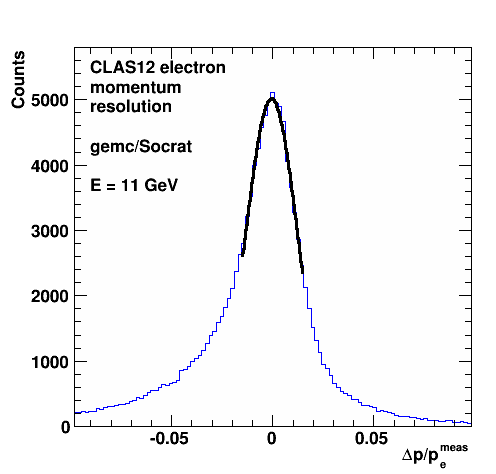 Visualization - ced12
ced12 (cLAS eVENT dISPLAY) is the 12 GeV version of the 6 GeV application.
Use - Built on top of the bCNU libraries. Easy to use. Support - Single
Collaboration member
(D.Heddle).
Physics Analysis
evio2root

Converts evio data into root ntuples. Generation 2 version in development.

Use - Generation 1 is easy to build, but cumbersome to adapt to new banks.
Generation 2 being developed by one JLab staff member (M.Ungaro). Generation 1 no longer supported.
Summary
Event generators - pythia, ppgen, disgen, and other locally developed ones.
Simulation - gemc is complete, mature and in wide use. Reconstruction - generation 3 development far along.

Visualization - ced12 event display well developed and widely used.

Physics analysis – evio2root gives access to root; improved, generation two version being developed.

Ease-of-Use - Many packages accessible to offsite users. TRAC just starting to spread offsite.

Support - Faculty or JLab staff contacts for each major software subsystem (often the original author).